Negative Space
Negative space is the area of an image not occupied by shapes or forms. 
negative space helps to define the boundaries of positive space and brings balance to a composition.
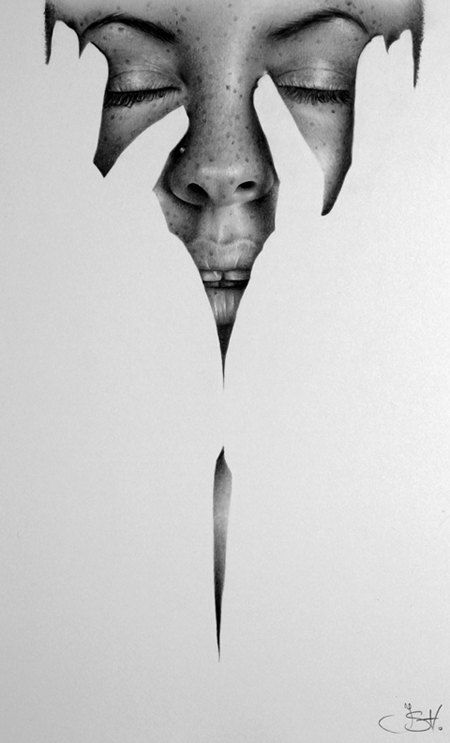 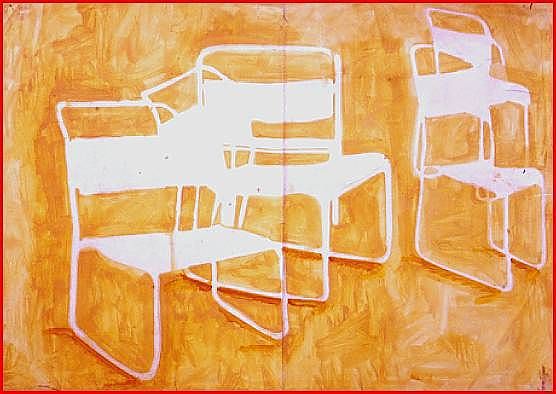 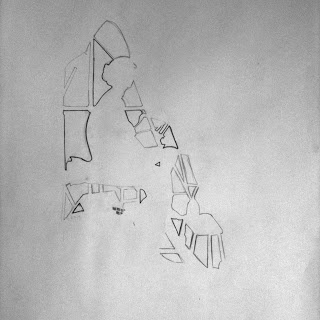 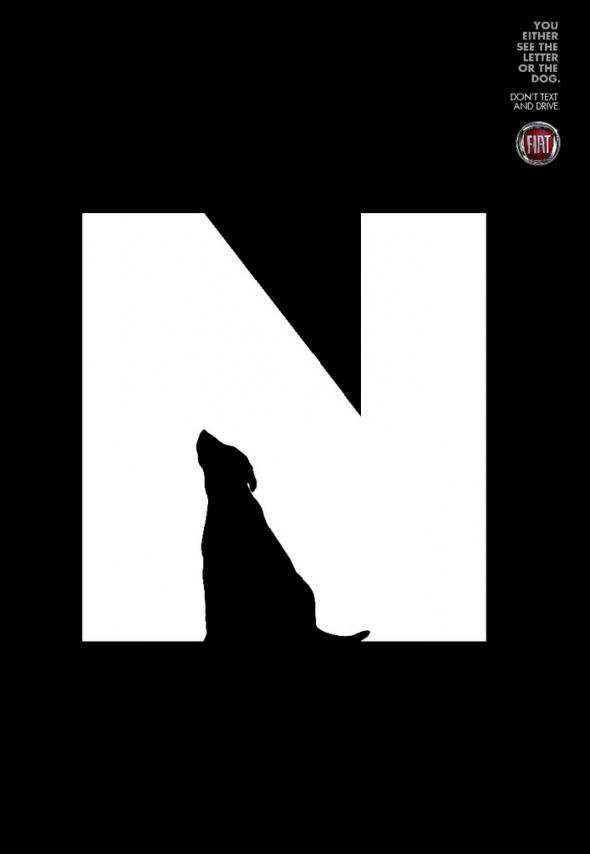 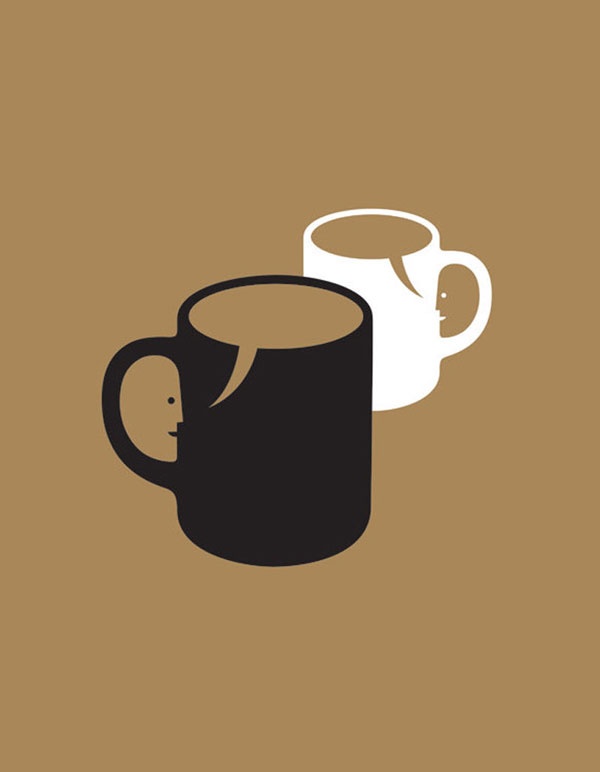 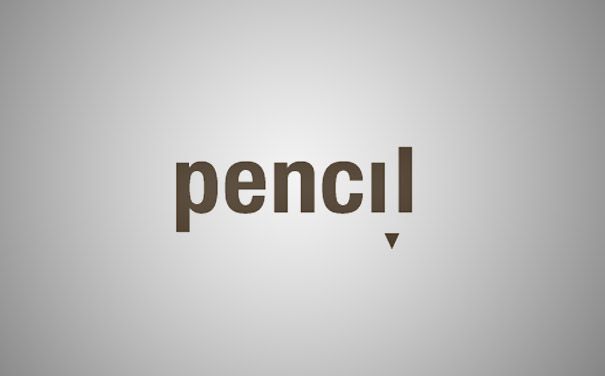